Литосфера и земная кора
ОТВЕТЬТЕ НА ВОПРОСЫ
Максимальная толщина земной коры – 70-75 км
Толщина мантии - 2900 км
Радиус земного ядра - 3500 км
Ученый, составивший первую карту с градусной сеткой - Птолемей
Путешественник, доказавший целостность Мирового океана и шарообразность Земли - Ф. Магеллан 
Радиус Земли составляет - 6371 км
Материковая земная кора отличается от океанической -  наличием трех основных слоев и толщиной
Схожесть материковой и океанической коры проявляется - наличием осадочного и базальтовых слоев
ВОЗРАСТ ГОРНЫХ ПОРОД
Относительный - 
время какого либо события в истории Земли по отношению ко времени другого геологического события    

Метод определения - изучение последовательности залегания горных пород  в пределах одного обнажения 
(чем ниже залегание,  тем старше порода, и наоборот)
Абсолютный - геологическое время, прошедшее со времени образования горной породы
    
    Метод определения - радиоактивный.
     Определяется на основе распада содержащегося в каждой горной породе урана на гелий и свинец: П.Кюри , Э.Резерфорд
(He – газ, улетучивается, 
Pb накапливается  
в горной породе)
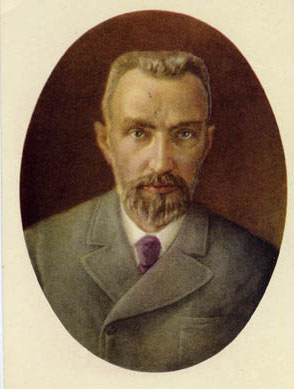 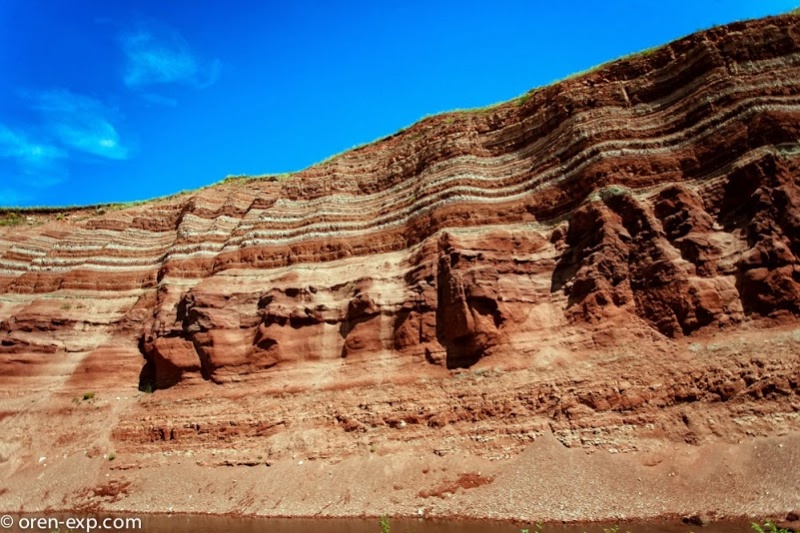 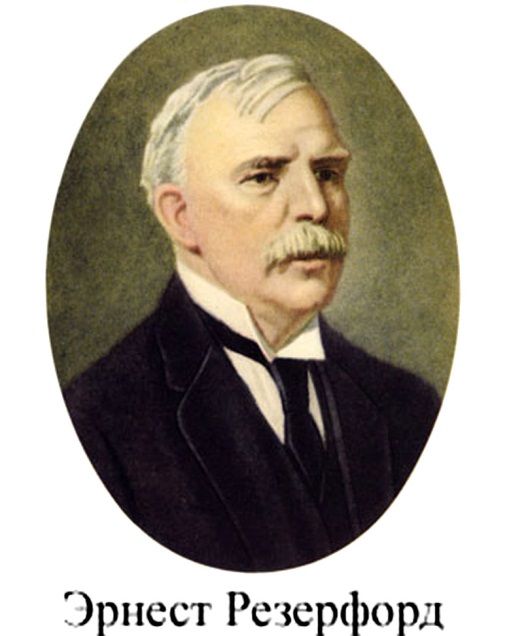 П. Кюри
Э. Резерфорд
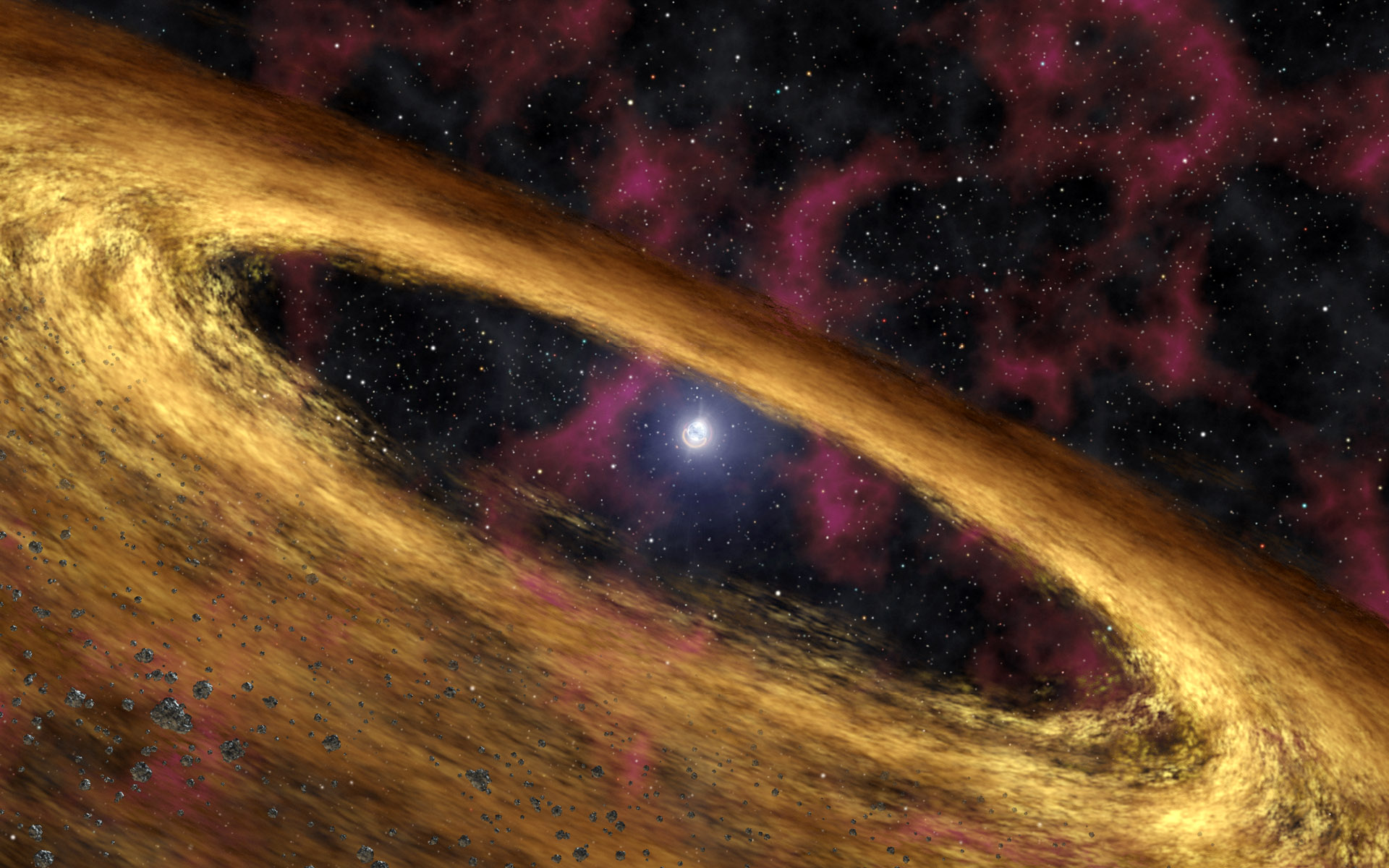 Возраст Земли – 5 млрд. лет
Формирование земной коры -  
более 3,5 млрд. лет назад
Абсолютный возраст самой древней породы - 3,8 млрд. лет
(Канадский щит)

ГЕОХРОНОЛОГИЧЕСКАЯ ТАБЛИЦА –
 шкала геологического времени, 
показывающая последовательность и соподчиненность основных этапов геологии
ГЕОХРОНОЛОГИЧЕСКАЯ ТАБЛИЦА  (стр. 27)
На какие промежутки времени разделена история развития земной коры в Геохронологической таблице? Какой смысл заключен в их названиях?
Какие сведения можно получить из Геохронологической таблицы? Каково ее прикладное значение? 
Что такое неотектонические движения? 
В каких частях земного шара они происходят интенсивно? По какой причине?
ЗАПОМНИ!
Период, начавшийся около 4,5 млрд. лет назад с момента образования земной коры
Большие участки  земной коры, ограниченные глубинными разломами
Учение о строении земной коры, геологических структурах и закономерностях их развития
Обширные подвижные участки земной коры в местах столкновения литосферных плит
Устойчивые структуры земной коры, сформировавшиеся в архее и протерозое, имеющие двухслойное строение: кристаллический фундамент и осадочный чехол
ГЕОХРОНОЛОГИЧЕСКАЯ ТАБЛИЦА
Эры - 5
Периоды
Архейская - эра древнейшей жизни
Протерозойская - эра ранней жизни
Палеозойская - эра древней жизни  
     Периоды - 6: кембрий, ордовик, силур,  девон, карбон, пермь;
4.  Мезозойская - эра средней жизни 
      Периоды - 3: триас, юра, мел;
5.   Кайнозойская - эра новой жизни  
      Периоды - 3: палеоген, неоген, антропоген.
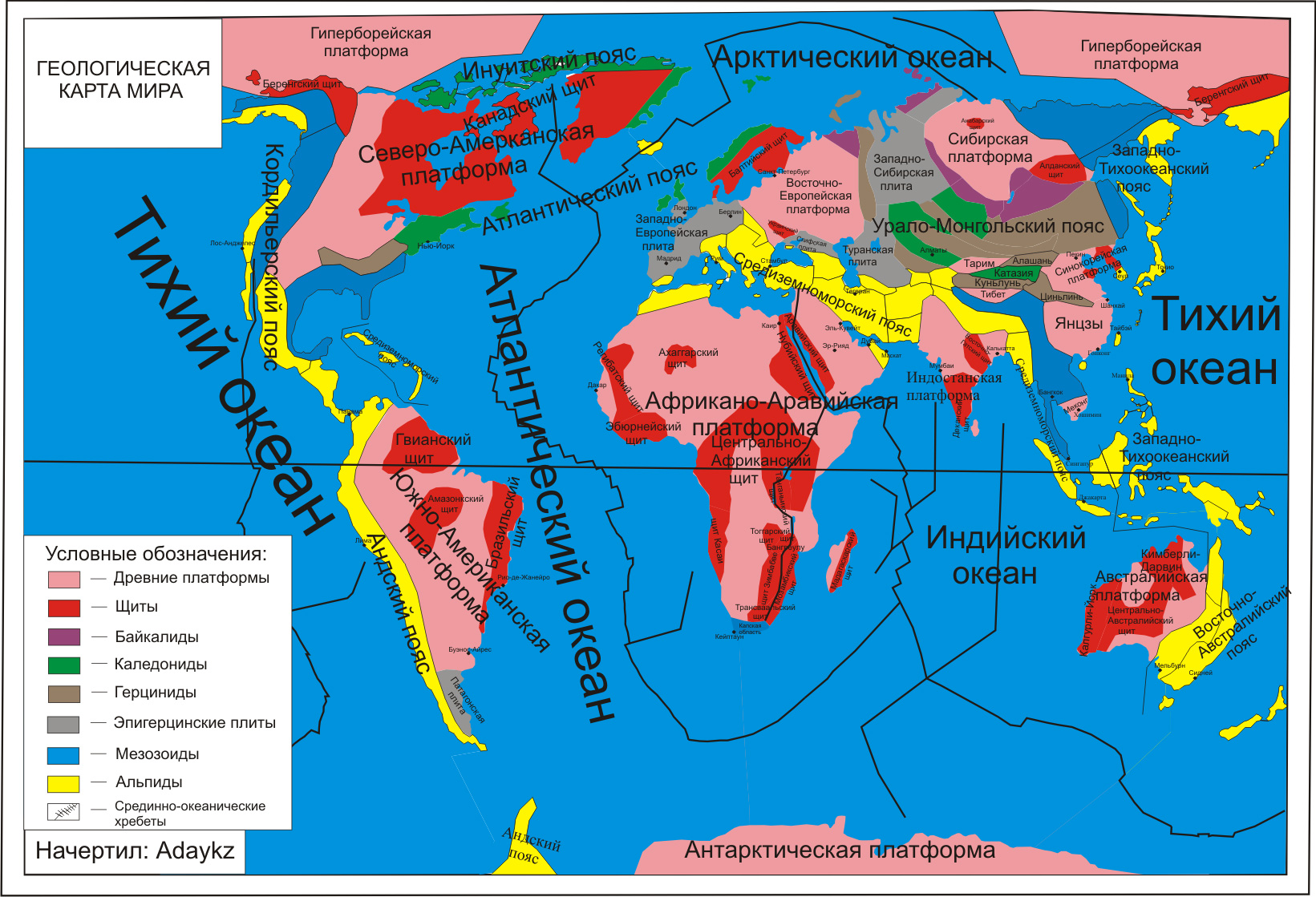 ЗАКРЕПЛЕНИЕ
Что называется геологическим временем?
В чем разница между относительным и абсолютным возрастом горных пород?
Используя геохронологическую таблицу, дайте характеристику эр и периодов.
Почему геохронологическую таблицу следует изучать снизу вверх?
По геохронологической таблице определите геологические собы­тия, происходившие на территории нашей страны в палеозое, мезозое и кайнозое.
ЛИТОСФЕРА И ЗАКОНОМЕРНОСТИ ЕЁ РАЗВИТИЯ
Что называется литосферой? Из каких частей она состоит?
Какие элементы входят в состав литосферы? (стр.31)
Литосфера - каменная оболочка Земли, 
включающая земную кору
 и верхнюю мантию.
Состоит из осадочных, магматических и метаморфических  пород.
Химический состав: 
O2, Si, Al, Fe, Ca, Na, K, Mg
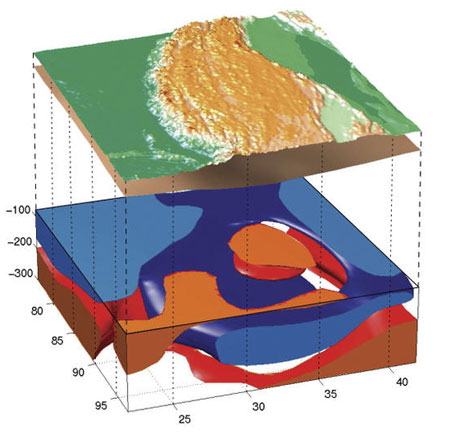 Земная кора
Верхняя мантия
КОНЦЕПЦИИ О РАЗВИТИИ ЗЕМНОЙ КОРЫ
Теория  «Платформенно – геосинклинального развития земной коры»
Платформы
Геосинклинали
1 этап – земная кора прогибается, в низменных местах накопление мощных осадочных пород (15-20 км). 
     В геосинклиналях - складкообразование
2 этап – разрушение горных систем в процессе выветривания.
Теория  дрейфа материков
  (А. Вегенер)
Литосфера - 13 плит, которые  отделены рифтами  (глубокие разломы).
Плиты ( толщина 60-100 км) движутся со скоростью 2-8 см в год в горизонтальном направлении, вертикальные поднятия и опускания. 
В основании – платформа.
Плиты: материковые и океанические.
Крупных плит - 7  
Северо-Американская, Южно-Американская, Африканская, Антарктическая, Индо-Австралийская, Евразийская, Тихоокеанская   (Тектоническая карта)
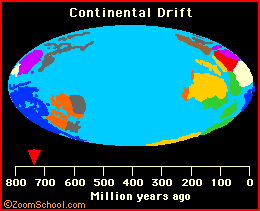 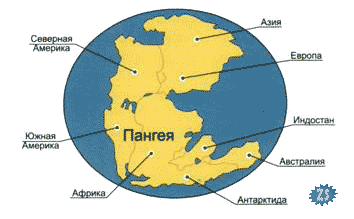 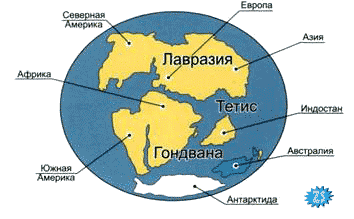 Рис 8, стр. 32
ВЗАИМОДЕЙСТВИЕ ПЛИТ
Расхождение







Сдвиговое перемещение (скольжение)
Столкновение
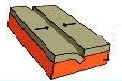 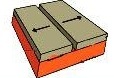 Скорость: 1 – 10 см в год
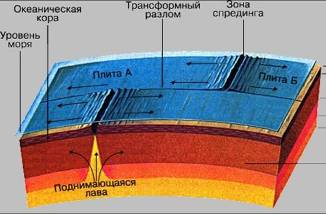 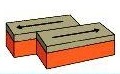 Разломы в Калифорнии
ПОЧЕМУ ДВИЖУТСЯ ПЛИТЫ?
Главный «мотор» тектоники плит – конвекция 
(тепловое перемешивание) в мантии.
Затягивают в зоны схождения
Отодвигают от осей СОХ
Течения мантии перетаскивают плиты
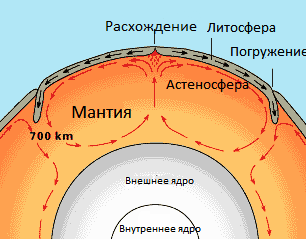 [Speaker Notes: На звезду установлен триггер – мантйные]
ЗОНЫ ЗЕМНОЙ КОРЫ
Срединно-океанические хребты
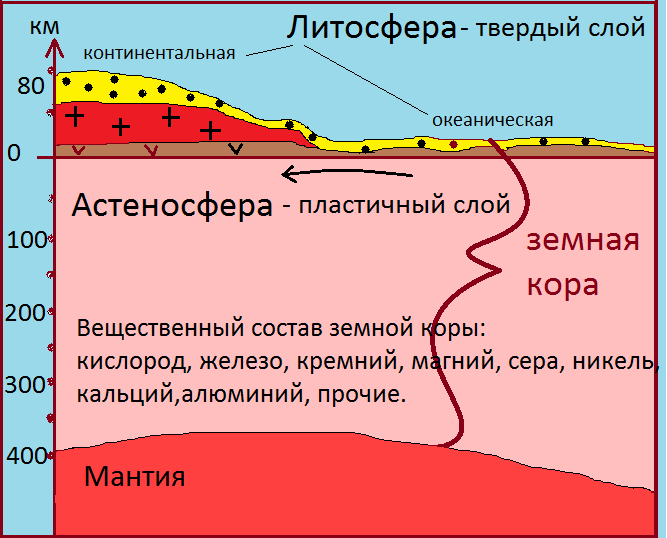 Выступы кристаллических пород
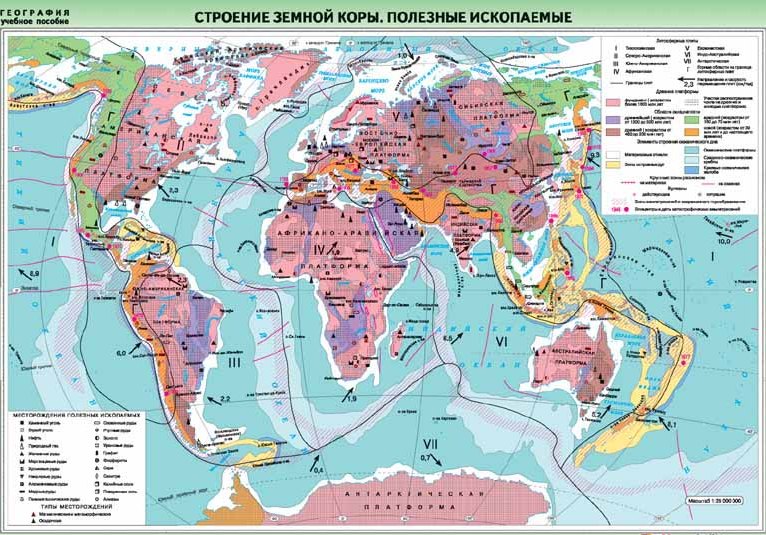 Древние платформы
Складчатые области
Зоны разломов
СТРУКТУРЫ ЗЕМНОЙ КОРЫ
Это участки земной коры, которые отличаются геологическим строением
Геосинклинали -
 подвижные пояса земной коры
Платформы –
  относительно устойчивые участки
Особенности:
Большие скорости колебаний
Магматические процессы
Образование руд
Землетрясения
Складки, разрывные нарушения
Особенности:
Платформенные структуры: щит (кристаллические породы) и плита (осадочные породы)
Медленные колебания
Преобладают осадочные породы 
Почти горизонтальное залегание слоев
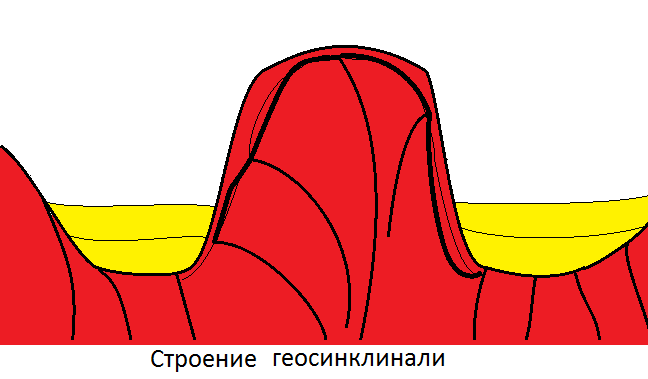 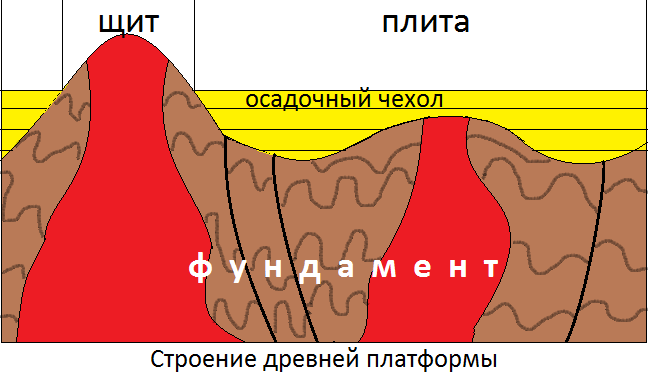 Горы
Равнины
Формы рельефа
Приведите примеры
СТРУКТУРЫ ЗЕМНОЙ КОРЫ
Платформы, подвергавшиеся действию неотектонических движений, имеют подвижный характер.
Китайская платформа, подвергаясь разрушению, раздробилась на несколько частей – 
подвижная платформа или параплатформа.

Под воздействием внутренних сил на фундаменте некоторых платформ появились глубокие трещины, 
в результате чего происходило массовое внедрение интрузивных пород. 
Поэтому на Сибирской и Индийской платформах образовалось множество богатых месторож­дений драгоценных металлов и камней.
РАВНИНЫ
Готовимся к ЕНТ
Равнины – обширные участки земной поверхности с малыми колебаниями высот и незначительными уклонами.
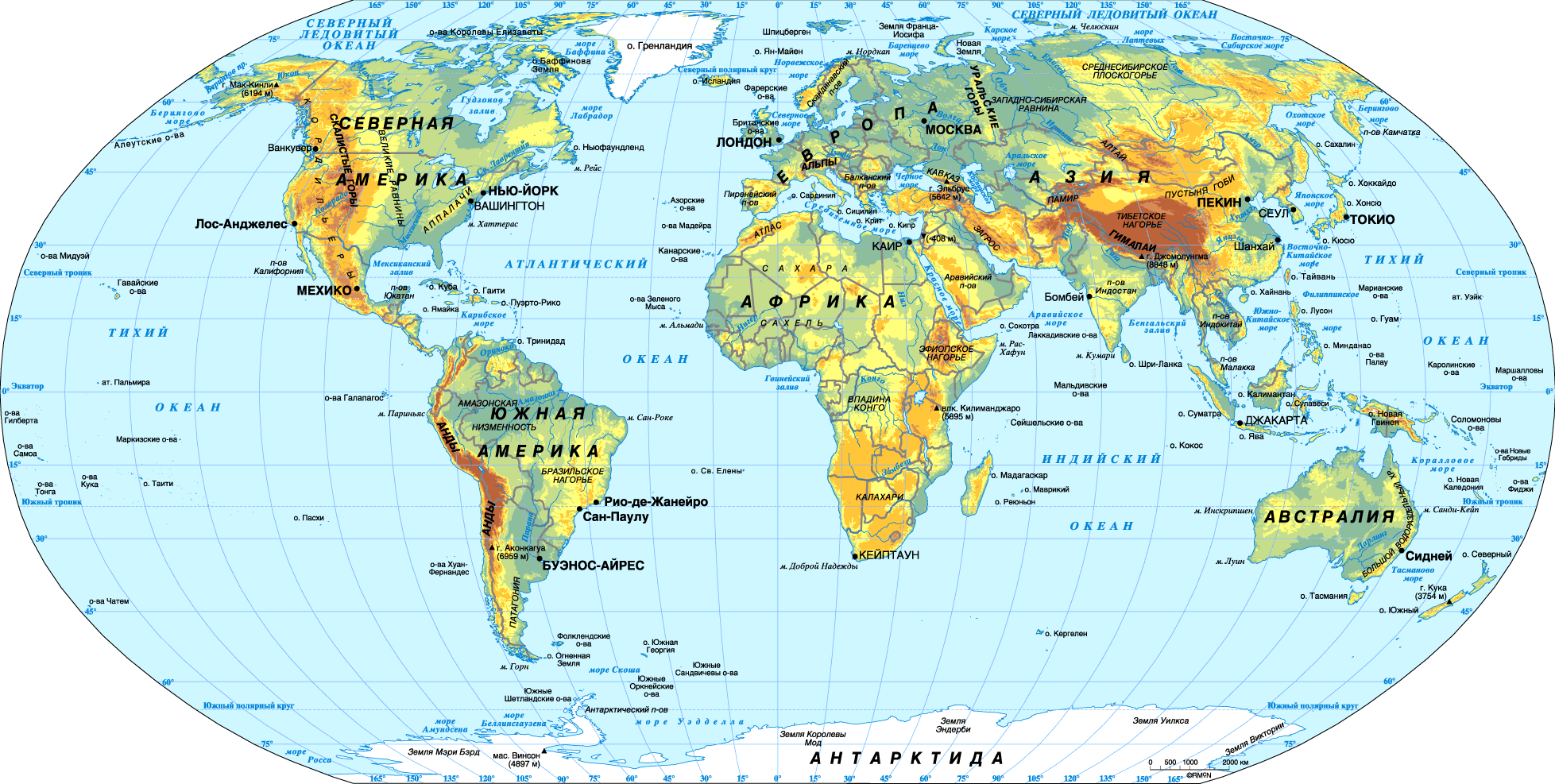 Г
АНТИКЛИНОРИИ - горные хребты (Большой и Малый Кавказ, Гималаи)
СИНКЛИНОРИИ - межгорные и предгорные впадины (Колхидская, Ленкоранская, Индо-Ганская низменности)
ГОРЫ
Гора – выпуклая положительная форма рельефа (вершина, склон, подошва).
Горы (горные страны) – обширные, высоко приподнятые над окружающей местностью, сильно и глубоко расчленённые  участки земной коры со складчатой или складчато-глыбовой структурой.
Грабен
Горст
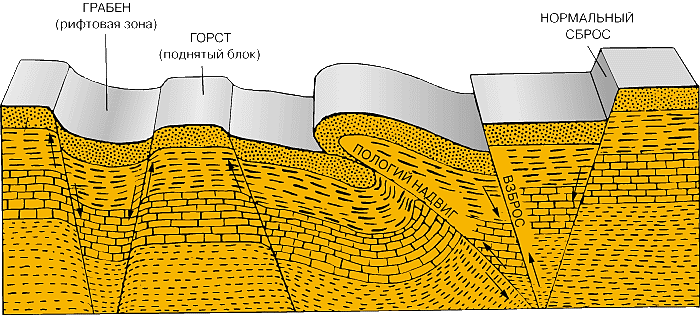 РЕЛЬЕФООБРАЗУЮЩИЕ ПРОЦЕССЫ
Рельеф - совокупность неровностей земной поверхности
Землетрясения
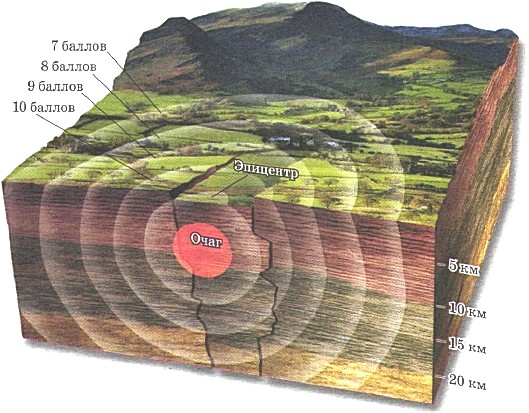 Антропогенные
Природные
Взрывы большой мощности, обрушения подземных инженерных сооружений, продавливания верхнего слоя земной поверхности: водохранилища, города с высокой плотностью застройки
Внезапные смещения и разрывы в  земной коре с колебательными движениями и подземными толчками: тектонические, вулканические,  обвальные
Эпицентр – место над очагом землетрясения
Сейсмограф – прибор, определяющий движения земной коры
Шкала Рихтера – 12 баллов
Вулканизм – 
внедрение магмы в земную поверхность
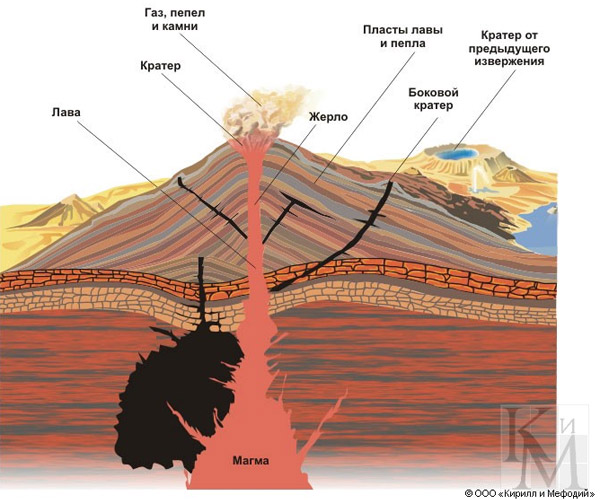 Вулканы
Действующие -
есть сведения у людей об извержении
Потухшие -
не действовали при жизни людей
Котопахи, Орисаба, Ключевская Сопка, Этна, Гекла, Везувий, Кракатау, Фудзияма, Попокатепетль, Камерун, Эребус
Эльбрус, Казбек, Килиманджаро
Гейзер -  (исл. «хлынуть») –
столб горячей воды и пара из недр Земли.
Камчатка, Япония, Новая Зеландия, Северная Америка, Исландия
Магма – расплавленный материал горных пород.
Лава – магма, излившая на поверхность.
1-Д, 2-Е, 3-И, 4-Г, 5-А, 6-Л, 7-К, 8-Ж, 9-Б, 10-В, 11-З
НАЙДИ ПАРУ
Уровневые задания
1  группа
Как образуются магматические горные породы? Какими физическими свойствами они обладают? Какие магматические горные породы вам известны? Где они используются?
На сколько групп по условиям образования делятся  осадочные горные породы?
Назовите горные породы, образовавшиеся под воздействием высоких температур и давления.

2 группа
На сколько групп по высоте разделяются горы?
При каких условиях образуются складчато-глыбовые горы?
Какие формы рельефа образуются под воздействием ветра, проточных вод и движения ледников?

3 группа
Назовите правильную последовательность возникновения горных пород (магматические, осадочные, метаморфические). Обоснуйте свой ответ.
Где наиболее часто встречаются вулканы? Приведите примеры, подтверждающие ваш ответ.
Вопросы
1. Площадь Земли составляет:   510 млн. км2
2. Средняя высота суши составляет:   875 м
3. Совокупность неровностей земной поверхности называется: рельеф
4. Внутри земли находится:   ядро
5. Наклон земной поверхности к плоскости орбиты составляет:    66,5°;                                     
6. Границей литосферных плит являются: сейсмические пояса
7. Наибольшую прочность имеет:   внутреннее ядро
8. Главная причина неровности земной поверхности: 
     внешние и внутренние силы
9.  Наука о поверхности Земли:  геоморфология
10.Скорость движения литосферных плит в год составляет   около:   2-8 см
11.Осадочная порода органического происхождения:
      каменный уголь
12.Метаморфическая порода – кварцит - образуется при    измене­нии:    песчаника
На дом: § 5-7
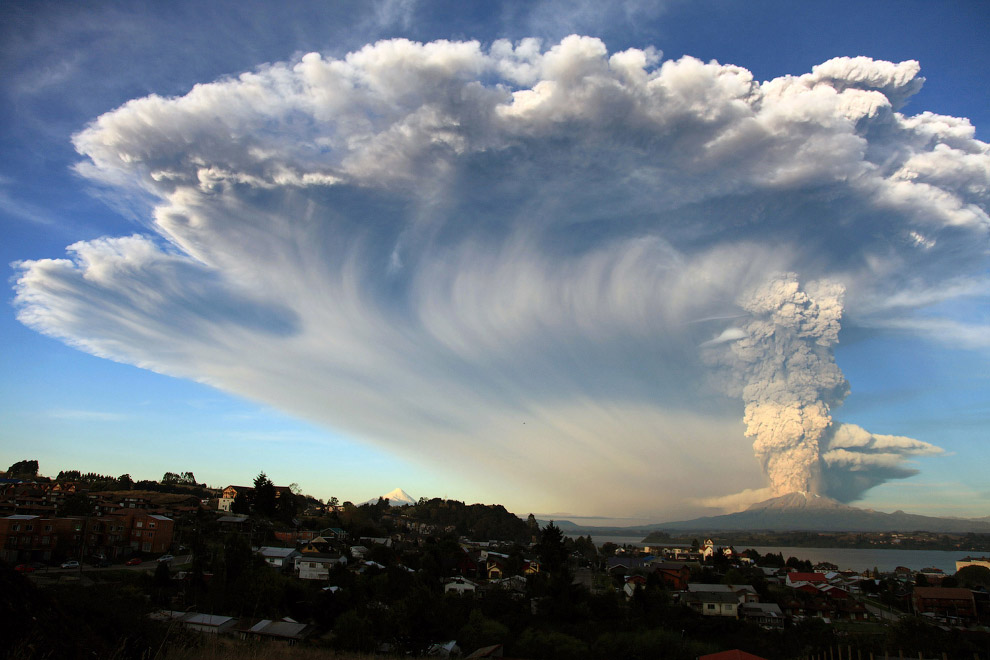 Вулкан Кальбуко, Чили, 2015 год
ИСТОЧНИКИ
http://e-xpedition.ru/podarki_image/prikolnaja-karta-mira-iz-probki.jpg Карта мира
http://www.zastavki.com/pictures/1920x1200/2009/Space_Education_Planet_018169_.jpg Образование Земли
http://geografya.ru/images/stories/geografya/litosfera.jpg Литосфера
http://www.gect.ru/lithosphere/image/maps.jpg Геологическая карта
http://s9.uploads.ru/t/KxrvE.gif Пангея
http://mirznayki.ru/wp-content/uploads/2013/10/lavraziya.gif Лавразия и Гондвана
http://wiki.web.ru/wiki/%D0%A4%D0%B0%D0%B9%D0%BB:Continentaldrift.gif  Анимация дрейфа континентов
http://class-fizika-narod.ru/phys/14.jpg Пьер Кюри
http://shoyher.narod.ru/Portret/Rezerforde.jpg Эрнест Резерфорд
http://oren1.ru/images/photos/medium/article2305.jpg Складчатые горы
http://geographyofrussia.com/wp-content/uploads/2009/04/01.jpg Литосферные плиты
http://discoveryearth.ru/img/upload/litosfera.gif Литосфера
http://lib.podelise.ru/tw_files2/urls_20/4/d-3441/3441_html_59a3faaf.jpg Сдвиг литосферной плиты
http://sakhgu.ru/Expert/Geography/DVM/2003/P-04.gif  Гималаи
http://oko-planet.su/fail/failbook/page,2,132376-vm-dunichev-vymysly-i-realii-v-estestvoznanii.html Столкновение литосферных плит
http://krugosvet.ru/images/1001999_1264_011.gif  Горст и грабен
http://img1.labirint.ru/books/243903/scrn_big_1.jpg Карта «Строение земной коры»
http://stranabolgariya.ru/images/stories/time/kartamira.gif Физическая карта мира
http://www.kamchatsky-krai.ru/images/volcanoes/stroenie_volcano.jpg Строение вулкана
http://wwww.tepka.ru/geografiya_6/52.jpg  Землетрясения
http://dic.academic.ru/pictures/enc_geo/z012.jpg Мощность
http://loveopium.ru/content/2015/04/volcano/02s.jpg Извержение вулкана